Beam Instrumentation mini-workshopConclusions from the Hardware, Timing and MPS mini-workshopLund, 2012-03-20
Miha Reščič
Deputy Head of ICS @ European Spallation Source
Cosylab
Introduction
Integrated Control System 

 Control Box 

 HW Platform Discussion

 Timing Discussion

 MPS Discussion

 Summary
Construction 	-> Integrated Control System
				-> Accelerator
				-> Target
				-> Instruments
				…
Integrated Control System
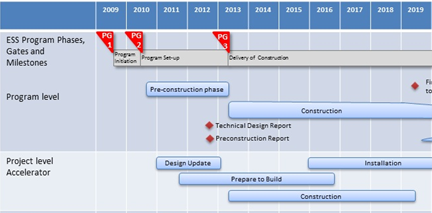 Design Update -> Accelerator -> Accelerator Science -> Controls
Preparation To Build -> ICS XFunctional task force
 @ Accelerator, Target & Instruments level
Control Box, purpose
1. Allow independent but standardized subsystem controls development

2. Encourage and enforce consistency between sub-systems

3. Facilitate new component testing (e.g. EPICS drivers)

4. Allow factory acceptance testing of subsystems through the control system

5. Validate technology decisions

6. Mediate early risk reduction, to prevent unexpected surprises at project integration time

7. Force the controls group to make and document early decisions
Control Box, schematic
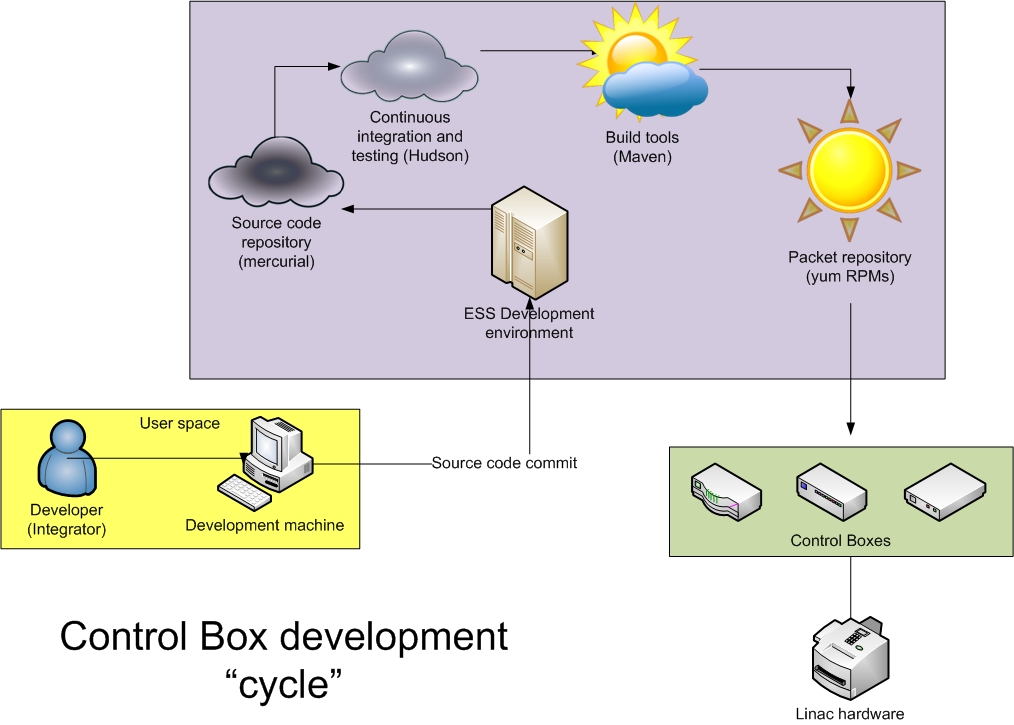 Hardware Platform Decisions
cPCIe is the prototyping platform for applications that do not require extensive synchronization over the backplane

 uTCA "for physics" (MTCA.4) is the prototyping platform for applications that do require the above.
	
 cPCIe is the PRIMARY platform choice, uTCA is the platform for solutions that CANNOT run in cPCIe
	
 The OS running on both crates is Linux
	
 ICS is responsible to provide and support Control Boxes running Linux, EPICS and the Timing system for both crates
	
 The platform provides remote firmware update possibilities
HW Decision support
Standardization
	Definition of the backplane (e.g. ATCA having multiple 			substandards)
	Vendor support and availability (e.g. low number of 				vendors for PXI (excluding cPCI(!) solutions))
	
 EPICS integration
	Driver availability for Linux
	
 Backplane limitations
	maximum number of available slots
	synchronization and inter-communication
	bandwidth (supports the 'express' choice)

 Robustness of mechanical deployment 
	RTM (rear transition module), no 'front panel brick'o'lage'
	RTM analog support (shielding of the signals)
[more info in Hooman's presentation]
Hardware Action Items
Look into the possible solutions of HW interfaces between EPICS and other OS/CS solutions (LabView)

The ICS should make a "shopping" list (ITER CODAC model) of supported crates, cards, cpu units, etc ...

Research the (DESY, SLAC ...) uTCA drivers and Linux support for the various cards and other HW

Research on the redundancy front (PS, fans, online health-checks, hot-swaps, MTBF, 'predictability‘ of failures, failure identification and time to repair

Get more information on the DESY uTCA possible in-kind contribution
Timing System Decisions
Primary prototyping transport layer is MRF

 Primary prototyping HW platform is cPCIe (secondary is uTCA)
	
 Current required accuracy is 1 ns (precision of the timestamp, jitter of the clock)

 Currently there is no need for a BI-directional Timing transport layer

 Instruments use the same timing transport layer as Accelerator and Target
	
 The timing master generates '14Hz' phase locked to the clock signal from MO

 Timing system prototype architecture allows change of transport layer in the future

Decision support
Availability and performance of the transport layer (WR, NI1588, custom)
HW platform discussion and decisions
Timing Action Items
Find correlation between 14Hz and 352.21MHz in the scope of the event table (event granularity; n*RF, n=?)

Research the possibility of timestamping with pulse sequential number (RF counts, ticks from princess visiting)	

Look into supercycles concepts, pulse structure and commissioning pulse ramping

Look into the different modes of operation (e.g. running the machine with insertion devices)

Write requirements document for ESS Timing (based on SNS requirements (strip down SNS requirements to match ESS))
	
Start defining event table (and iterate with stakeholders), static and dynamic

Look into the integration between the post-mortem data acquisition (and analysis) and MPS, Timing and CS

Integration of Control Boxes with Timing receivers and the neutron guide choppers (infrastructure)

Build a functioning timing system prototype

Research the local mode operation in case of master timing link failure, loss-of-link, loss-of-signal
MPS System Decisions
Two MPS requests defined: Fast Abort (intra-pulse), Beam Permit (inter-pulse)

Currently, Fast Abort pulls the Beam Permit
	
 Currently, the interface to MPS system is binary (e.g. 1/0, ok/nok) and fail(2)safe

 MPS response time is a function of energy
		
 Beam Fast Abort should use redundant mitigation devices

 The MPS system timestamps all MPS input changes and all the nodes need 	to be 	synchronized with the same precision as the Timing system

 MPS supports different modes of operation (e.g. commissioning stages)

 Target upon failure pulls the Beam Permit (no Fast Abort)

 Target can take a hit from one pulse after pulling the Beam Permit Inhibit

 Instruments never provide any input into MPS
MPS Action Items
Identify possible mitigation devices and their speeds and redundancy (LEBT / MEBT chopper, dephase RFQ, source; listed in decreasing order of speed)

MPS post-mortem support (implication for device integration (e.g. interfaces))

Find the number and types of inputs to MPS or MPS nodes (order of magnitude) and their actions (FA, BP)

Define responsibilities for tresholds for devices that trigger (input) MPS
Summary
cPCIe is the primary and uTCA is the secondary prototyping platform.

 The OS running on both crates is Linux and ICS is responsible to provide EPICS and the Timing system for both crates
	
 Primary prototyping transport layer is MRF and current required accuracy is 1 ns

 Timing system architecture allows the change of transport layer in the future

 Fast Abort and Beam permit MPS requests and a binary interface

 MPS supports different modes of operation
Thank you!